Jordfordeling og erstatning 
Hvilke muligheder er der for lodsejerne
Lodsejermøde den 11. oktober  2021
i Tapdrup forsamlingshus
Tapdrup, lavbundsprojekt
Erik Steen Kristensen
1
Landbrugsstyrelsen / Jordbro Å v. Daugbjerg
Jordfordelingsprojekter med Erik Steen Kristensen som planlægger.
Skibsted Å
Glenstrup Sø
Rævind Bæk
MUFJO Nørreådalen
Jordbro Å
2
Landbrugsstyrelsen / Jordbro Å v. Daugbjerg
Korreborg Bæk
Punkter som vil blive belyst
Hvad er en jordfordeling ?

Hvad er en vurderingsforretning?

Kompensation ved 20-årigt tilskud og engangserstatning

Kompensation ved salg/jordfordeling

Vigtige trin og tidsplan i en jordfordeling
3
Hvad er en jordfordeling?
Jordfordeling er et godt redskab til at opkøbe projektjord og til at finde erstatningsjord til de involverede lodsejere som ønsker dette.

Den eneste måde at håndtere mange samtidige jordhandler på i ét dokument og i én proces.

Det sker ved frivillig aftale.

Det er en handel forbundet med meget lave omkostninger for de enkelte lodsejere.
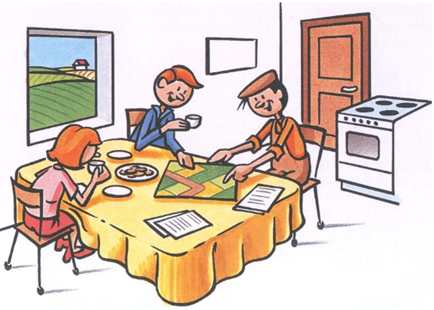 4
Landbrugsstyrelsens rolle i projektet
Køb af projektjord (vha. jordfordelingsoverenskomst)

Køb af arealer udenfor projektområdet

Salg af erstatningsjord til projektdeltagere

Jordfordeling i øvrigt hvis det tjener til gennemførelse af projektet

Salg af vådområdearealer (projektjord) efter gennemførelse af projektet
5
Eksempel på vurderingsforretning i
 Nørreådalen 14-15 juni 2021
Hvem vurderer?
Lodsejerudvalget 3-5 personer
Lokal planteavlskonsulent 
Landbrugsstyrelsen



Takst 100;
Den bedste mark i området - (ikke nødvendigvis beliggende  indenfor projektområdet!)
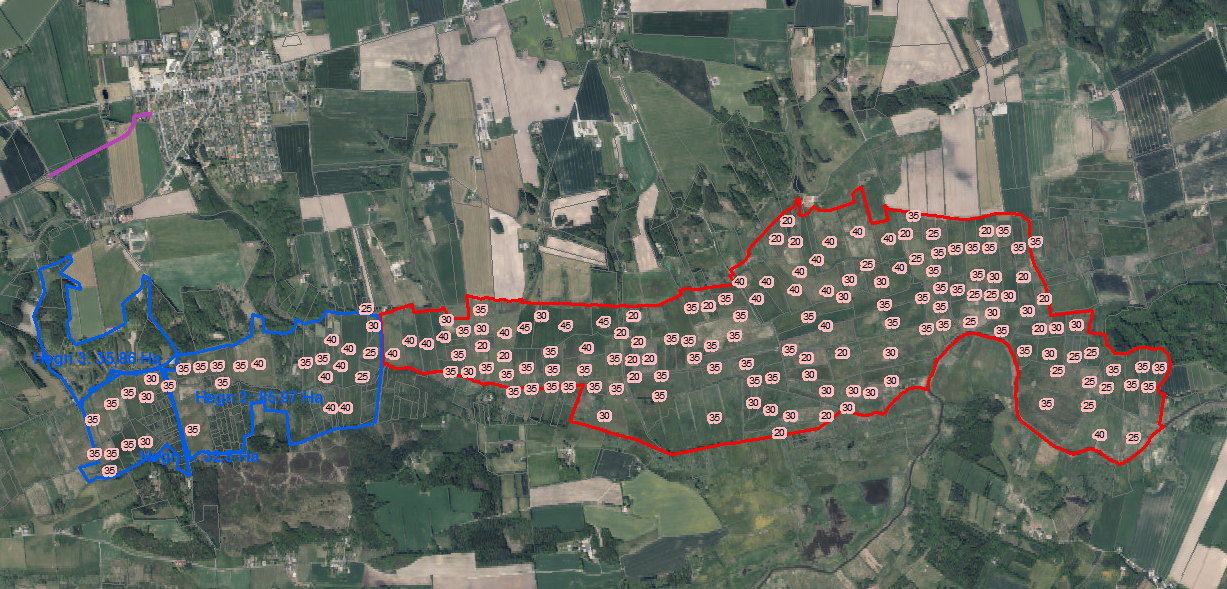 100
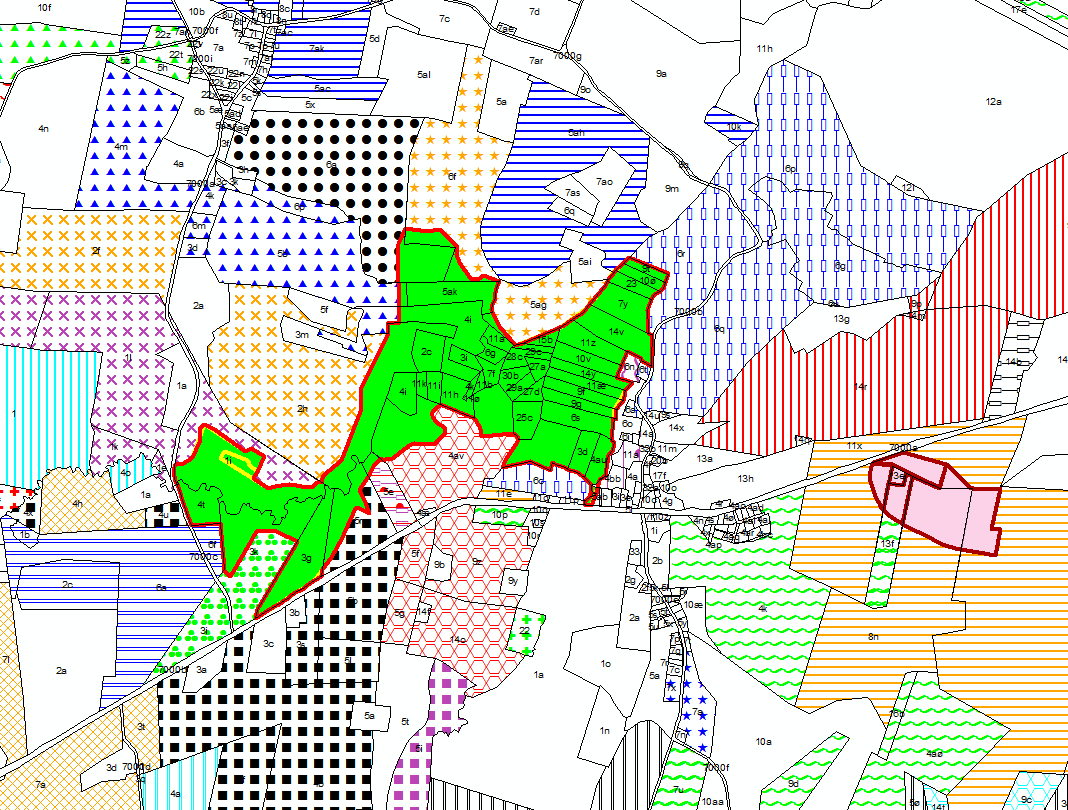 6
Kompensationsmuligheder
Beholde jorden med 20 årigt tilskud = Fastholdelsestilskud og/eller Engangserstatning. 

Salg af projektarealer evt. med forkøbsret.

Mulighed for køb af velbeliggende og størrelsesmæssigt afpasset erstatningsjord.
7
Engangserstatning/
Kompensation 

for dyrkningstabet på: 				
56.000 kr./ha ager/omdriftsarealer 
31.000 kr./ha eng/vedvarende græs
4.500 kr./ha naturarealer
Kompensation – fastholdelse
3.500 kr. pr. ha om året i 20 år for arealer i omdrift
1.800 kr. pr. ha om året i 20 år for eng/vedv. græs 
300 kr. pr. ha om året i 20 år for naturarealer 
hvordan er arealet anmeldt i 2014 = reference år 
og hvordan arealet er udnyttet i 2011-2013
kompensationen skal søges hvert år


Hektar støtte kan beholdes, hvis; 
den retmæssigt er udbetalt i 2008.
vådområdeprojektet er den primære årsag til, at hektar støtten under normale omstændigheder ikke vil blive udbetalt.
8
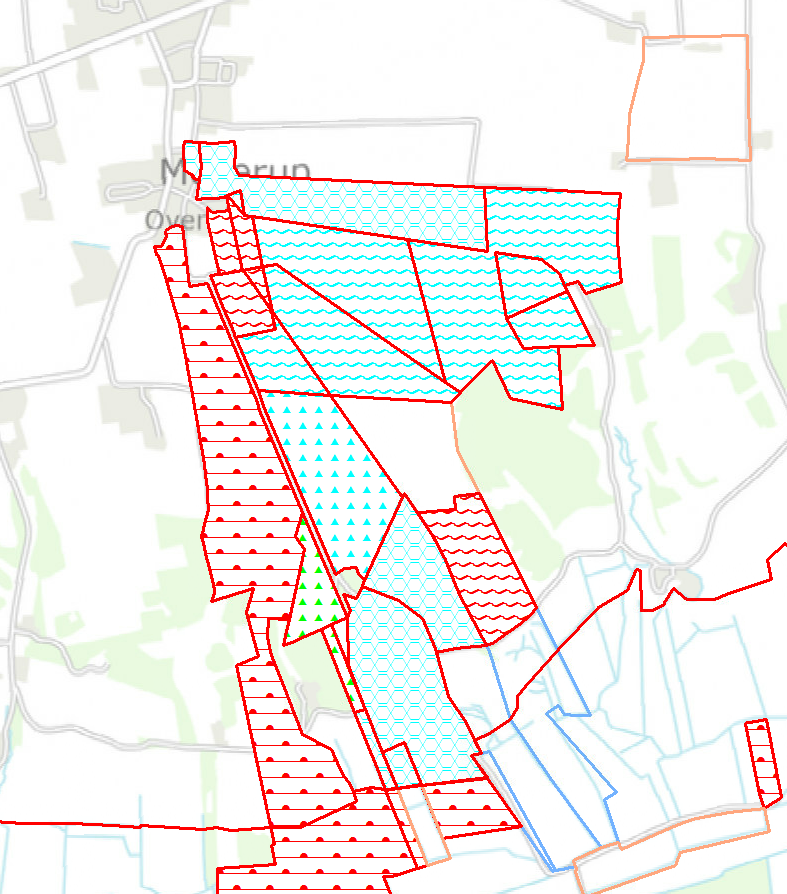 Salg af jord indenfor projektområdet til staten evt. med forkøbsret.
Mulighed for tilkøb af erstatningsarealer, både ved fastholdelse og salg.
Jordfordeling i øvrigt hvis det tjener til gennemførelse af projektet.
Kompensation – salg/jordfordeling
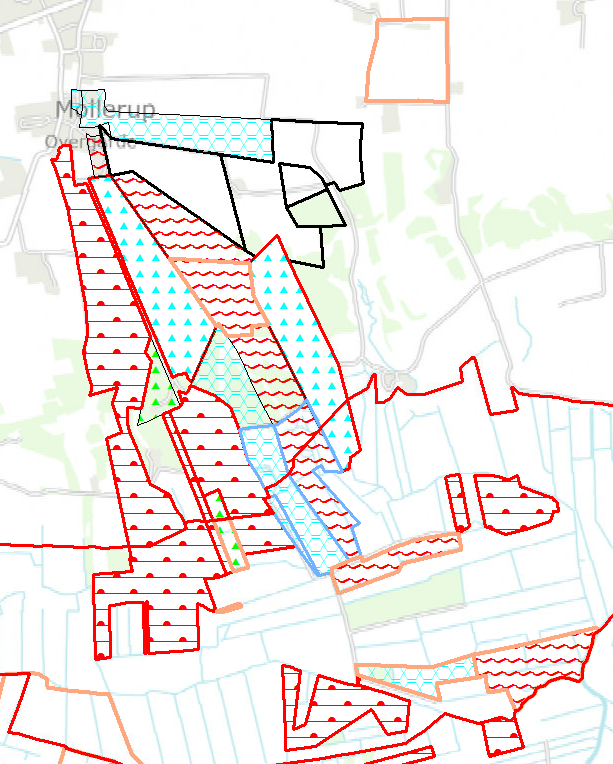 9
Punkter som vil blive belyst
Hvad er en jordfordeling?

Hvad er en vurderingsforretning?

Kompensation ved 20-årigt tilskud og engangserstatning

Kompensation ved salg/jordfordeling

Vigtige trin og tidsplan i en jordfordeling
10
Sådan foregår en jordfordeling
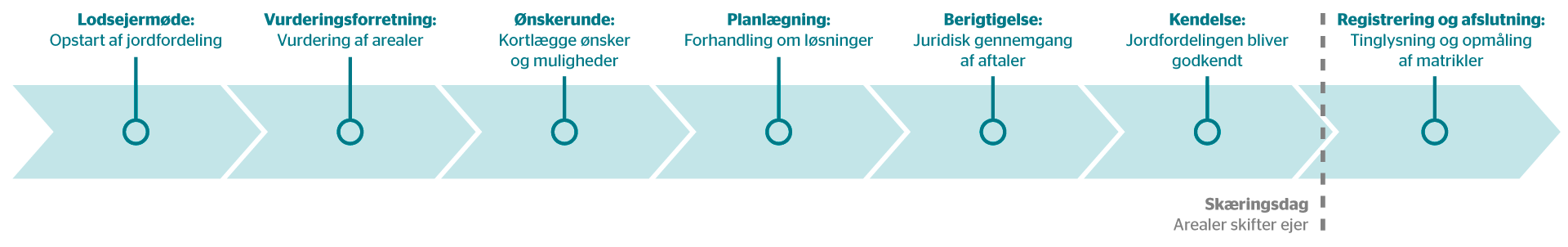 11
/ Landbrugsstyrelsen / Lodsejermøde
[Speaker Notes: Hurtig forklaring af de forskellige step]
Vurderingsforretning
Den bedste mark i området værdisættes til takst 100. 

Vi takstserer arealer i projektområdet og den omkringliggende erstatningsjord ud fra den bedste mark. 

Samarbejde mellem
Landbrugsstyrelsen
Lodsejerudvalg 
Lokal planteavlskonsulent
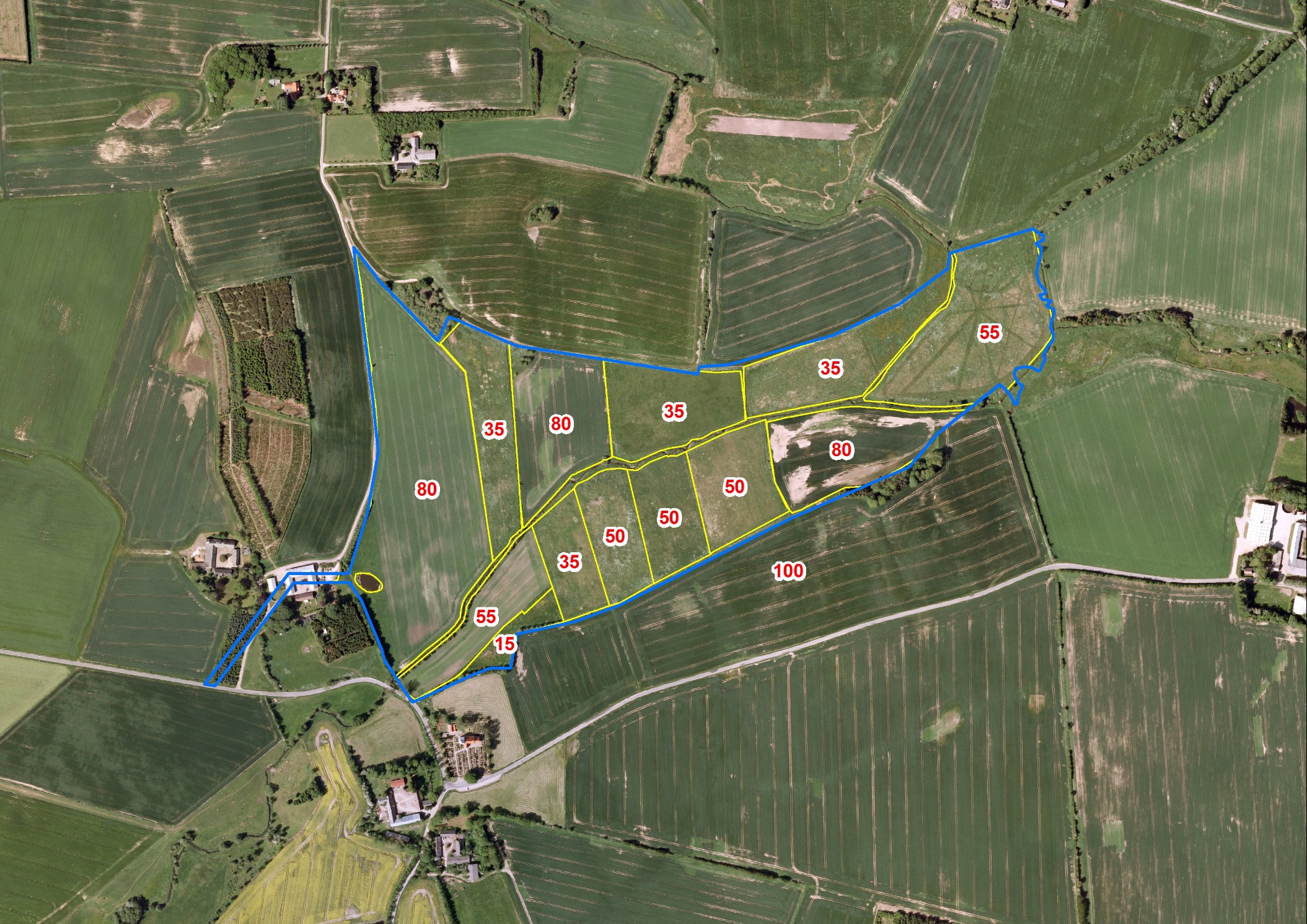 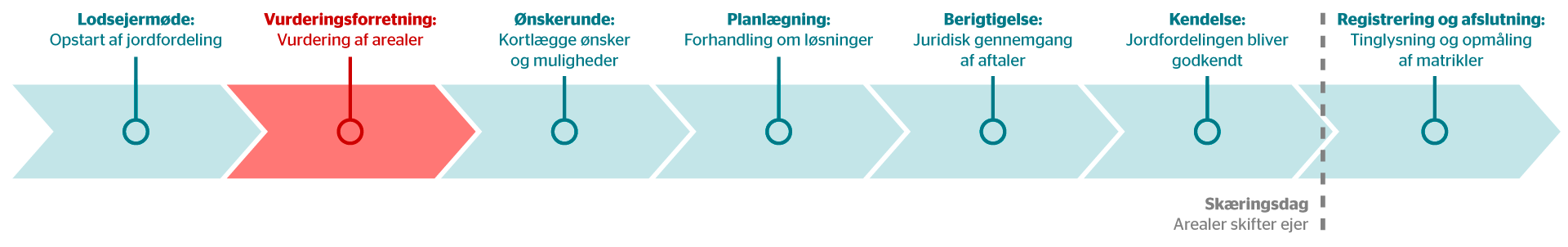 12
/ Landbrugsstyrelsen / Lodsejermøde
Vi kontakter alle berørte lodsejere og taler om jeres ønsker

Fastholdelse?
Erstatningsjord?
Salg?
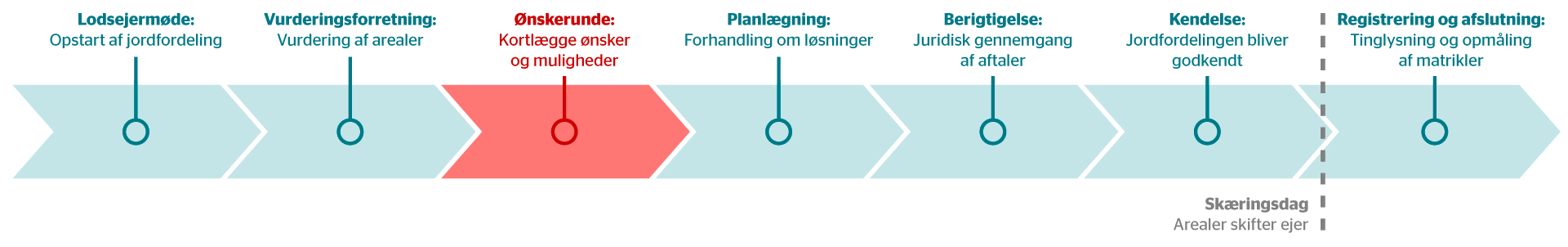 13
/ Landbrugsstyrelsen / Lodsejermøde
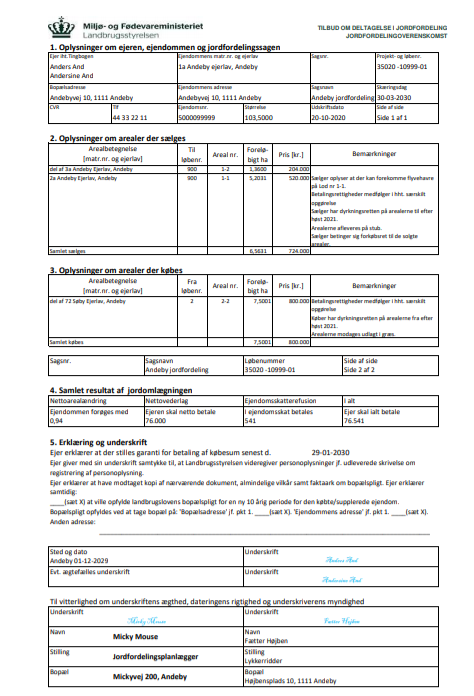 Når vi er blevet enige om dine handler, underskriver du jordfordelingsoverenskomsten.
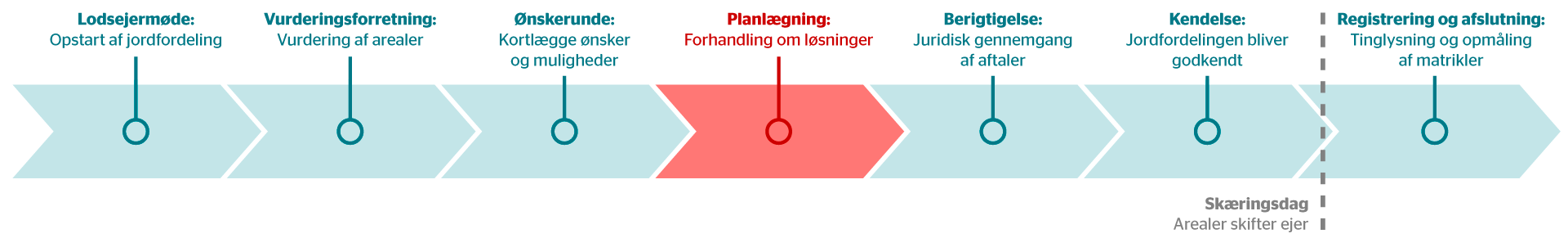 14
/ Landbrugsstyrelsen / Lodsejermøde
[Speaker Notes: Flere ejendomme = flere ovk.

Her henvises til Anders And eksempel, som i forvejen er fordelt på bordene]
Berigtigelse - forberedelse af de juridiske og lovgivningsmæssige aspekter
Vi gennemgår juridiske forhold og almindelig lovgivning – fx 
Landbrugslov
Strandbeskyttelseslov
Skovlov
Servitutter følger med jorden til nye ejere


Vi undersøger, hvordan vi kan håndtere dem, så der alligevel kan ske et salg.
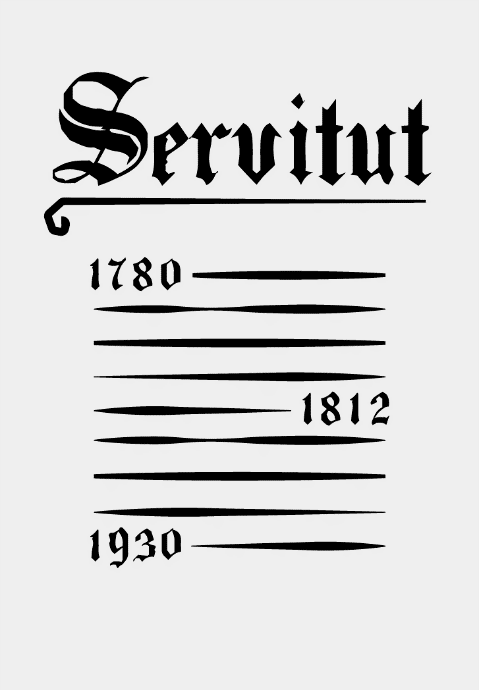 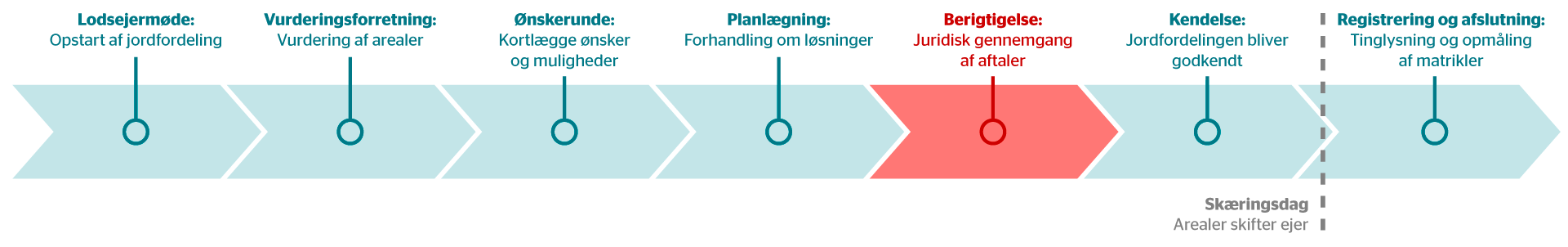 15
/ Landbrugsstyrelsen / Lodsejermøde
[Speaker Notes: Når planlægningen er overstået, skal jordfordelingen berigtiges. Det er en myndighedsopgave som består i, at alle handlerne skal gennemgås. Vi gennemgår alle de ting, som I i normale handler får gjort EFTER, at I har købt og solgt arealer. 

Når alt er gennemgået, indstiller Landbrugsstyrelsen til en ekstern jordfordelingskommission, at jordfordelingen skal gennemføres. Jordfordelingskommissionen træffer afgørelse om, at jordfordelingen skal gennemføres på et kendelsesmøde, og 1-2 uger efter det, skifter arealerne så formelt ejerskab på en fastsat dag, som vi kalder for skæringsdagen.]
Hvad sker der til kendelsen?
En ekstern jordfordelingskommissionen, med en dommer som formand, træffer juridisk afgørelse om at jordfordelingen kan gennemføres i henhold Jordfordelingsloven. 


Jordfordelingsplanen bliver godkendt. Det betyder alle jordlodder skifter ejer på skæringsdatoen, typisk 1-2 uger efter kendelsen.
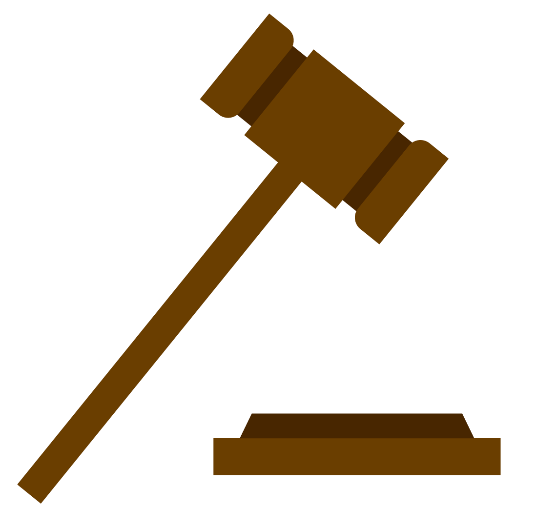 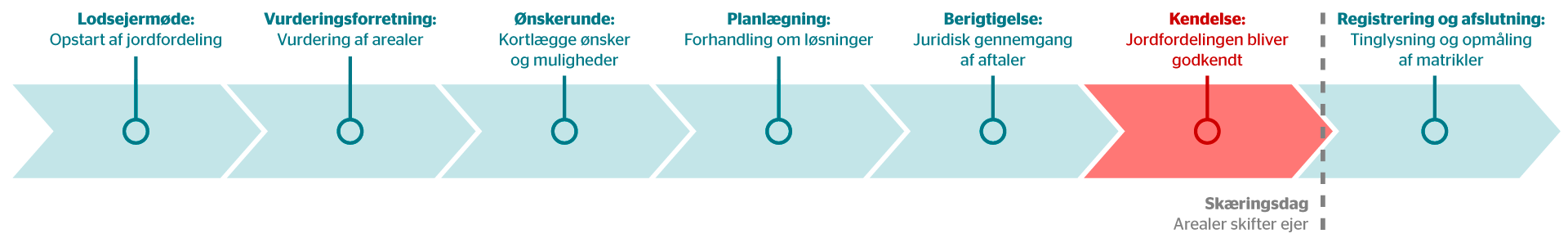 16
/ Landbrugsstyrelsen / Lodsejermøde
17
Landbrugsstyrelsen / Jordbro Å v. Daugbjerg
1. Jordfordelingsoverenskomst, skæringsdato og kendelse.
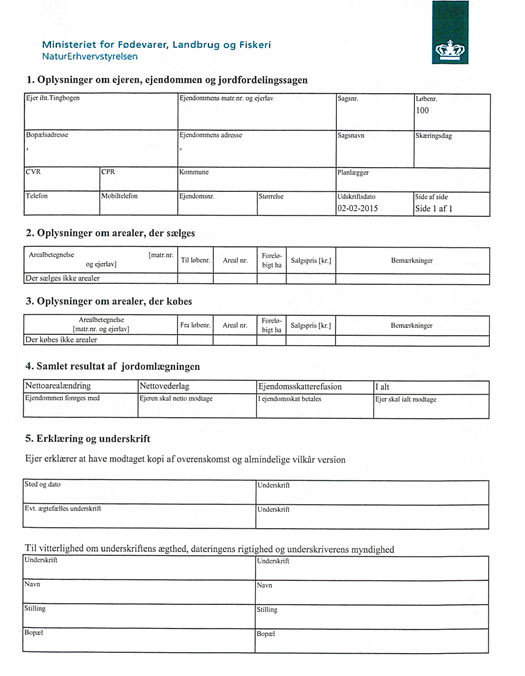 Bindende tilbud fra lodsejer til Landbrugsstyrelsen om køb/salg eller begge dele.

Vi arbejder efter jordfordelingsloven, og skal også overholde al anden lovgivning som i alm handler f.eks.
Landbrugsloven, Strandbeskyttelsesloven, Skovloven

Ejendomsretten skifter på de handlede arealer på den skæringsdag, der står på forsiden. 

Handlerne er endelige – gensidigt bindende 
når Jordfordelingskommissionen har godkendt den samlede
 jordfordelingsplan med ALLE underskrevne overenskomster.
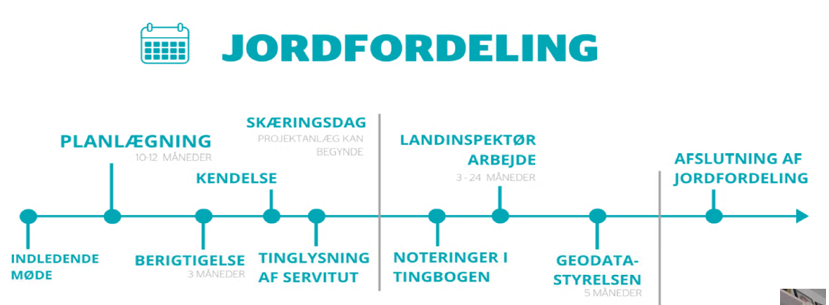 18
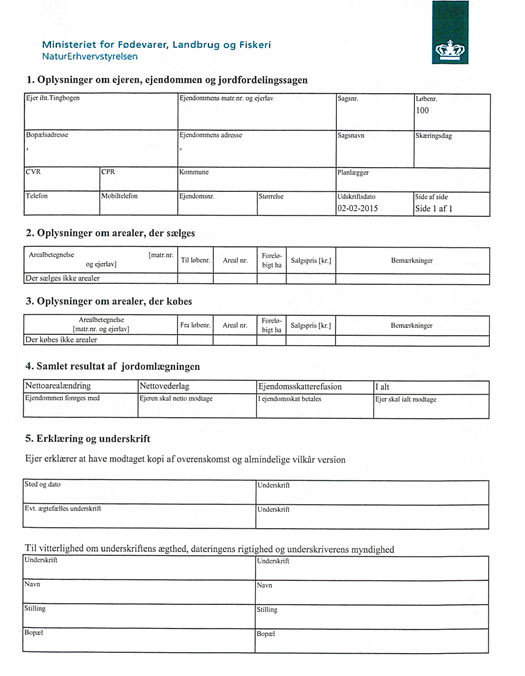 Jordfordelingsoverenskomst
Det er handelsdokumentet om køb/salg af jordstykker

Èn overenskomst for hver ejendom

Faktaoplysninger over ejer, ejendommen, arealer der sælges/købes

Underskrift og vitterlighedsvidner
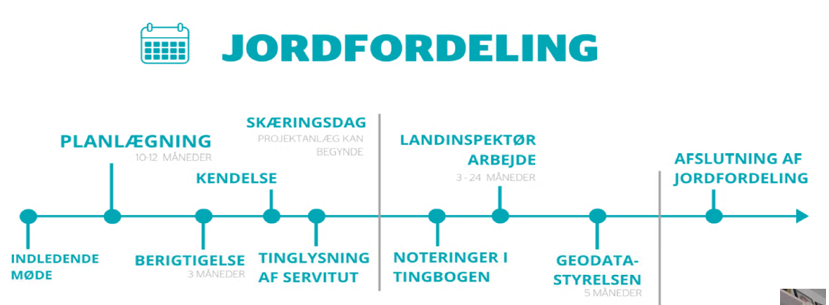 19
3. Gæld og panthaverhøring
Vi skal sikre, at panthavernes sikkerhed ikke bliver forringet.

Vi handler med gældfri jord – arealerne bliver frigjort fra pant.

Vi skal evt. høre panthavere, om de vil have del i salgssummen.

Jordfordelingskommissionen bestemmer hvilke panthavere vi skal høre. Det sker på kendelsesmødet.

LBST kontakter panthaverne.

Hvis der er gæld til pumpe- og digelag er det sælger, der hæfter for den. Ikke tilfældet i nærværende projekt.
20
Landbrugsstyrelsen / Jordbro Å v. Daugbjerg
5. Arealtilstand, fredninger, hegn mv.
Arealer bliver overdraget i den stand, de er i sælgers drift. Vi anbefaler at køber tager ud og ser arealet, inden man underskriver overenskomsten. Eventuelle hegn og beplantning følger med til den nye ejer.

Når man har underskrevet overenskomsten, så erklærer sælger samtidig: 
At have oplyst, hvis der er flyvehavre på arealet (køber skal være indforstået)
At der ikke er eller har været affaldsdeponering på arealet
At der ikke er utinglyste forpligtelser på arealet, som fx tilsagn om økologitilskud, hegn, nedsivnings- og jordvarmeanlæg eller andet

Ulovlige elementer på det solgte areal:
Sælger hæfter for evt. ulovlige handlinger, der er foretaget på det solgte areal, som fx oppløjning af fortidsminder, beskadigede diger mm.

Bygninger
Flere ting at tage højde for
Der skal underskrives en særskilt erklæring.
21
Landbrugsstyrelsen / Jordbro Å v. Daugbjerg
9. Ind- og udbetaling
Indbetaling 
skal ske 2 mdr. før kendelsesmødet – overførsel, garanti eller deponering
skal ske senest på skæringsdagen hvis beløb under 20.000 kr.


Udbetaling
Som udgangspunkt sker det på skæringsdagen, men……
Kendelsen skal være tinglyst på alle ejendomme
For nogles vedkommende skal vi også vente på svar fra panthaverne
Sker til NemKonto


Gennem jordfordeling udbetales salgssummen hurtigere, end ved skødehandel, da man ikke skal afvente de matrikulære ændringer.
22
Landbrugsstyrelsen / Jordbro Å v. Daugbjerg
10. Garantistillelse
Ved et nettokøb på 20.000 kr. eller mere, skal vi have indbetaling eller garanti 2 mdr. før skæringsdagen.

Garantiformer
Bankgaranti – anfordringsgaranti. 
Indbetale på en deponeringskonto. 
Indbetaling til LBST’s konto.

Ved deltagelse med flere ejendomme kan man vælge at modregne købs og salgssummer, hvis: 
Den sælgende ejendom er gældfri
Panthaverne i den sælgende ejendom ikke kræver del i salgssummen
Den sælgende ejendom er fuldt sambelånt med den købende ejendom
23
Landbrugsstyrelsen / Jordbro Å v. Daugbjerg
11. Udgifter for lodsejer
Panthaverhøring:

Hvis vi skal høre panthaverne inden udbetaling

Panthaverhøring koster typisk  
1.000 - 5.000 kr. pr. panthaver 
(afhængig af bank/kreditforening)
Garantistillelse:

Ved nettokøb for 20.000 kr. eller derover
(afhængig af bank)

Rådgiver
Overførsel af betalingsrettigheder osv.
24
Landbrugsstyrelsen / Jordbro Å v. Daugbjerg
Hvornår er jordfordelingen gennemført?
Handlerne i jordfordelingen er en realitet når:



Alle lodsejere har skrevet under på en overenskomst

Jordfordelingsplanen er godkendt på kendelsesmødet af jordfordelingskommissionen
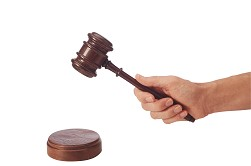 25
Landbrugsstyrelsen / Jordbro Å v. Daugbjerg
Praktiske forhold 
omkring jordfordelingen
Jordbro Å
Erik Steen Kristensen
26
Landbrugsstyrelsen / Jordbro Å v. Daugbjerg
Fastsætte skæringsdato
Forslag : April 2021.

Det betyder at: 


Forhandlingerne skal være færdige og alle aftaler underskrevet senest 31. December 2020.
27
Landbrugsstyrelsen / Jordbro Å v. Daugbjerg
Den videre proces
Vurderingsforretning v. lodsejerudvalg - forslag onsdag den 11. marts.

Ønskerunde-indledende møde med alle lodsejere, tilbud kort møde 18. og evt. 19. marts 

Jordfordelingsforhandlinger 

Kendelse (1-2 uger før skæringsdato)

Matrikulær berigtigelse

Registrering i matrikel (Geodatastyrelsen) og i tingbog
28
Landbrugsstyrelsen / Jordbro Å v. Daugbjerg